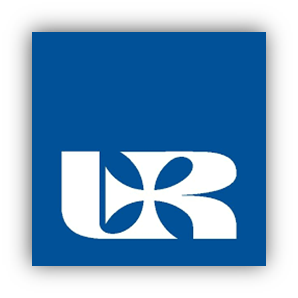 Die Arbeitlosigkeit
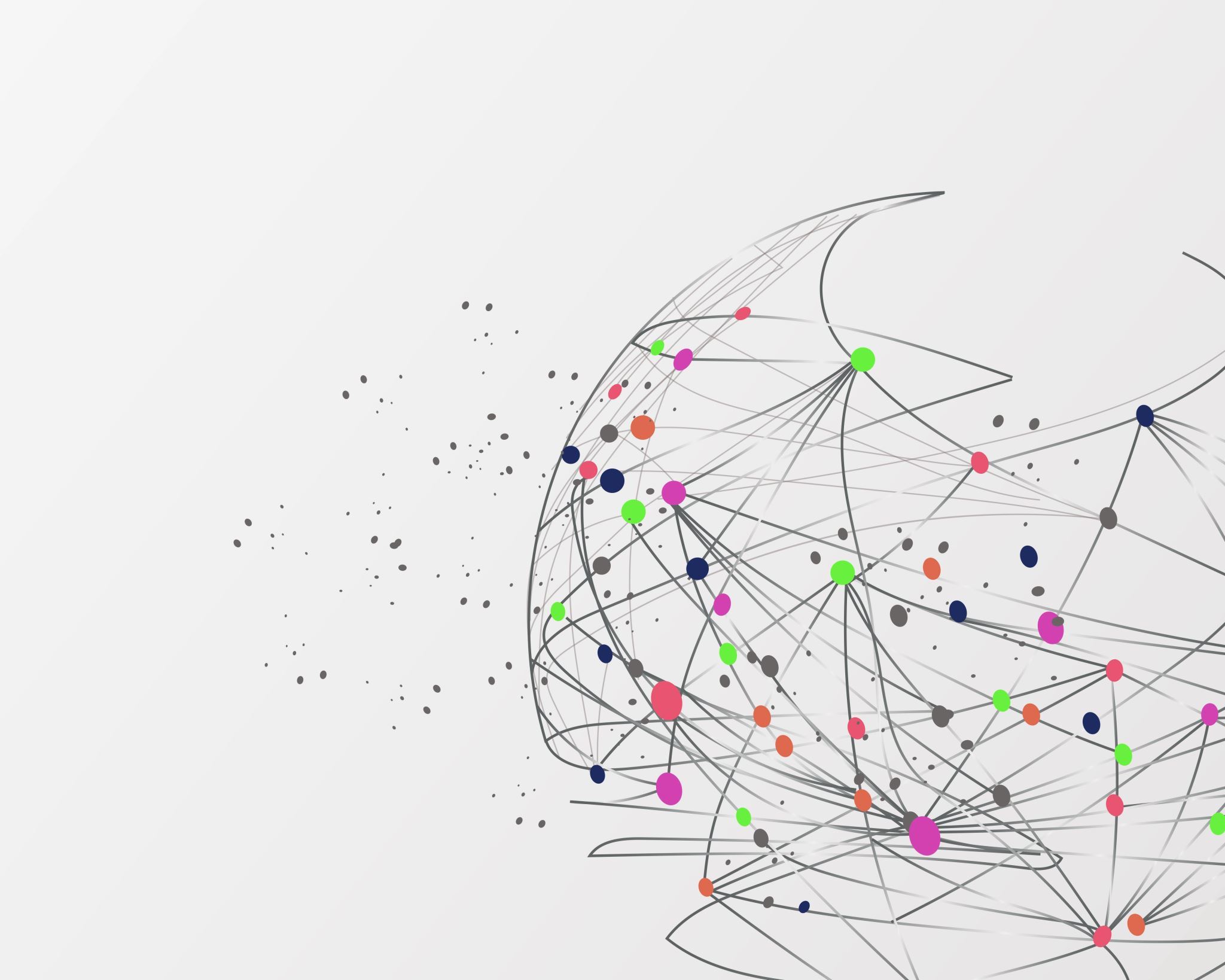 Karolina Stec, 117126
Institut für Wirtschaftswissenschaften und Finanzwesen
Rzeszower Universität 2023/2024
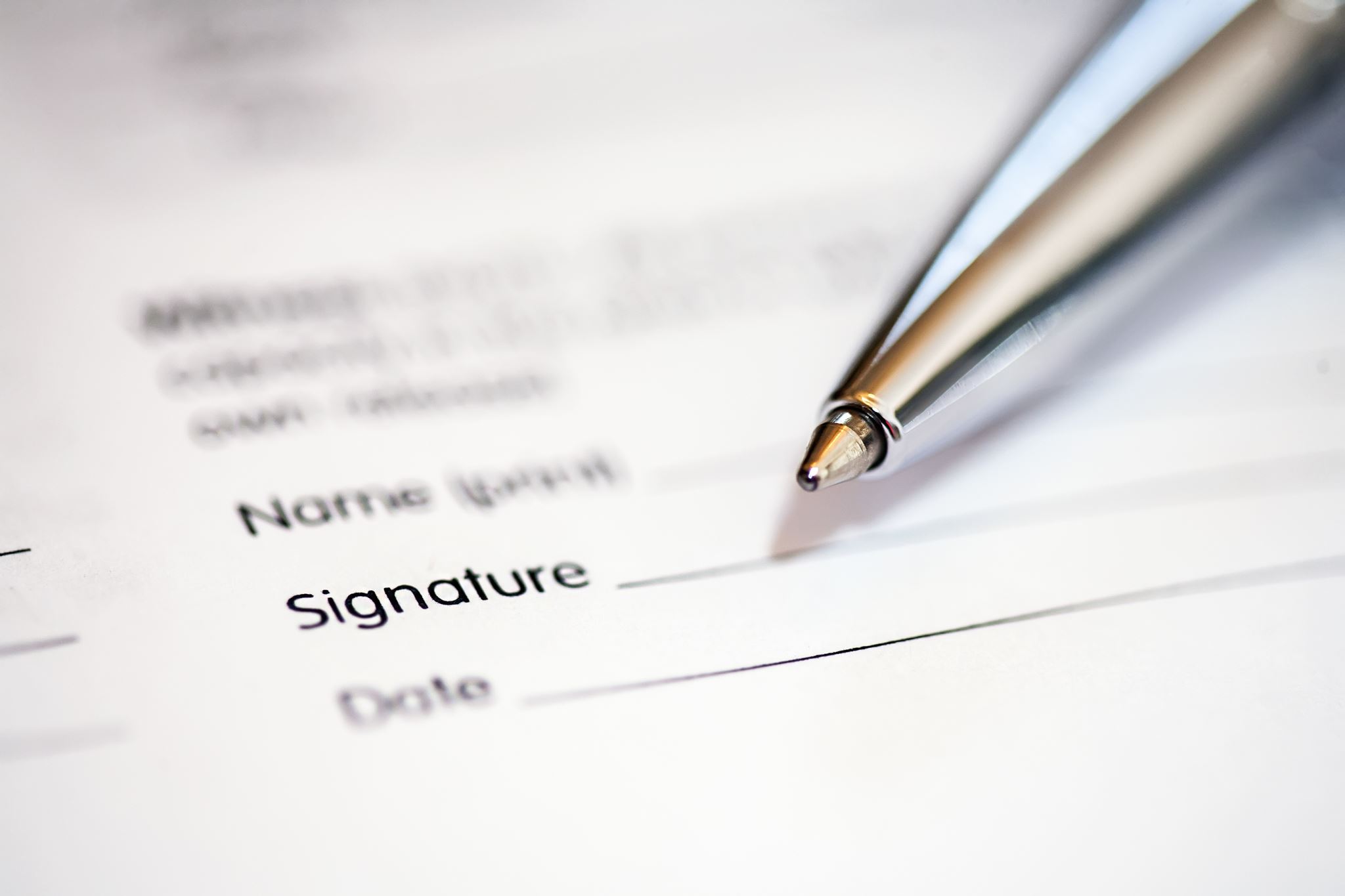 Präsentationsplan
Definition von Arbeitslosigkeit
Arten der Arbeitslosigkeit
Maßnahmen gegen Arbeitslosigkeit
Phasen der Arbeitslosigkeit aus psychologischer Sicht
Wörterbuch
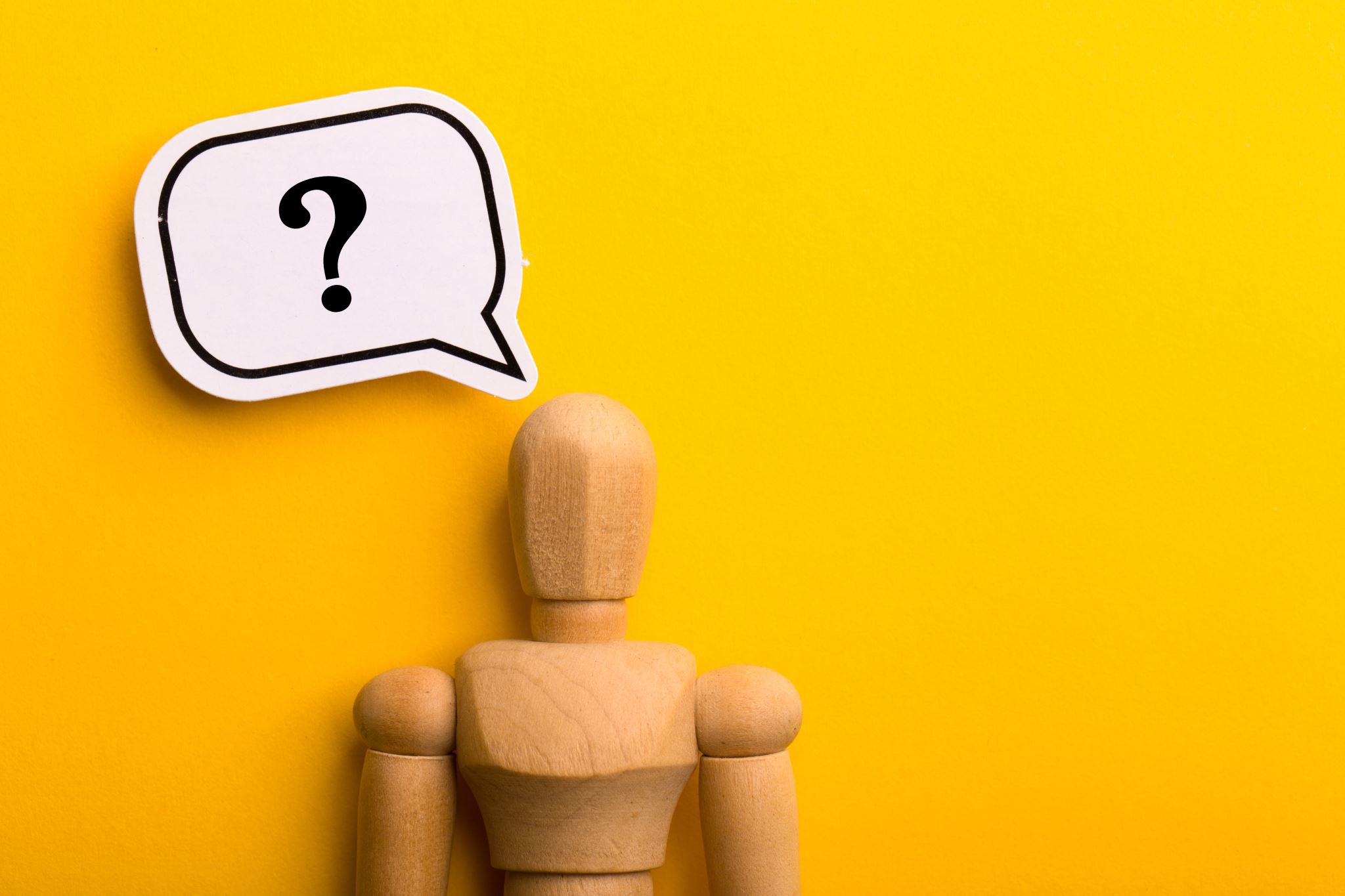 Was ist Arbeitslosigkeit?
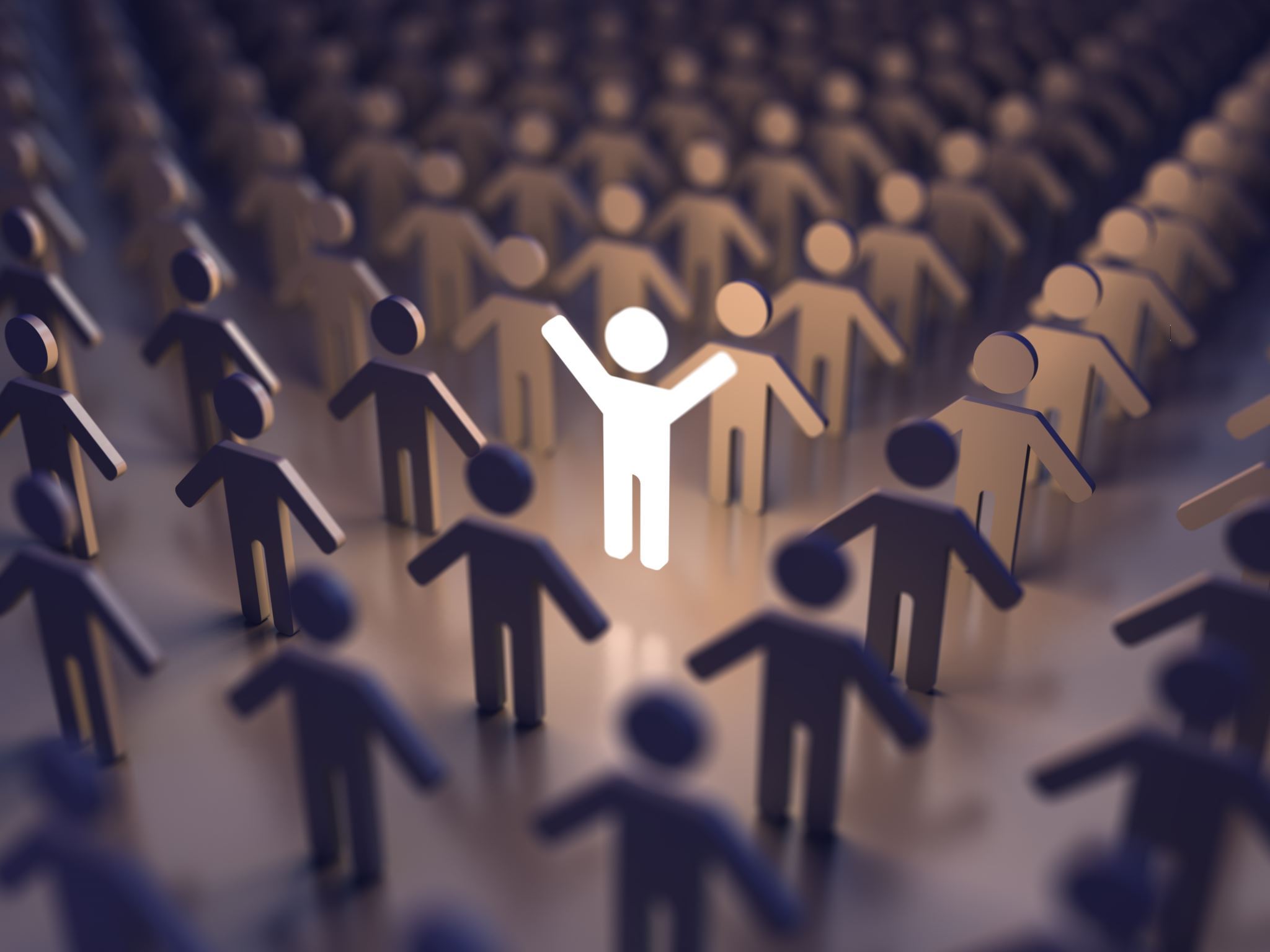 Arten der Arbeitslosigkeit
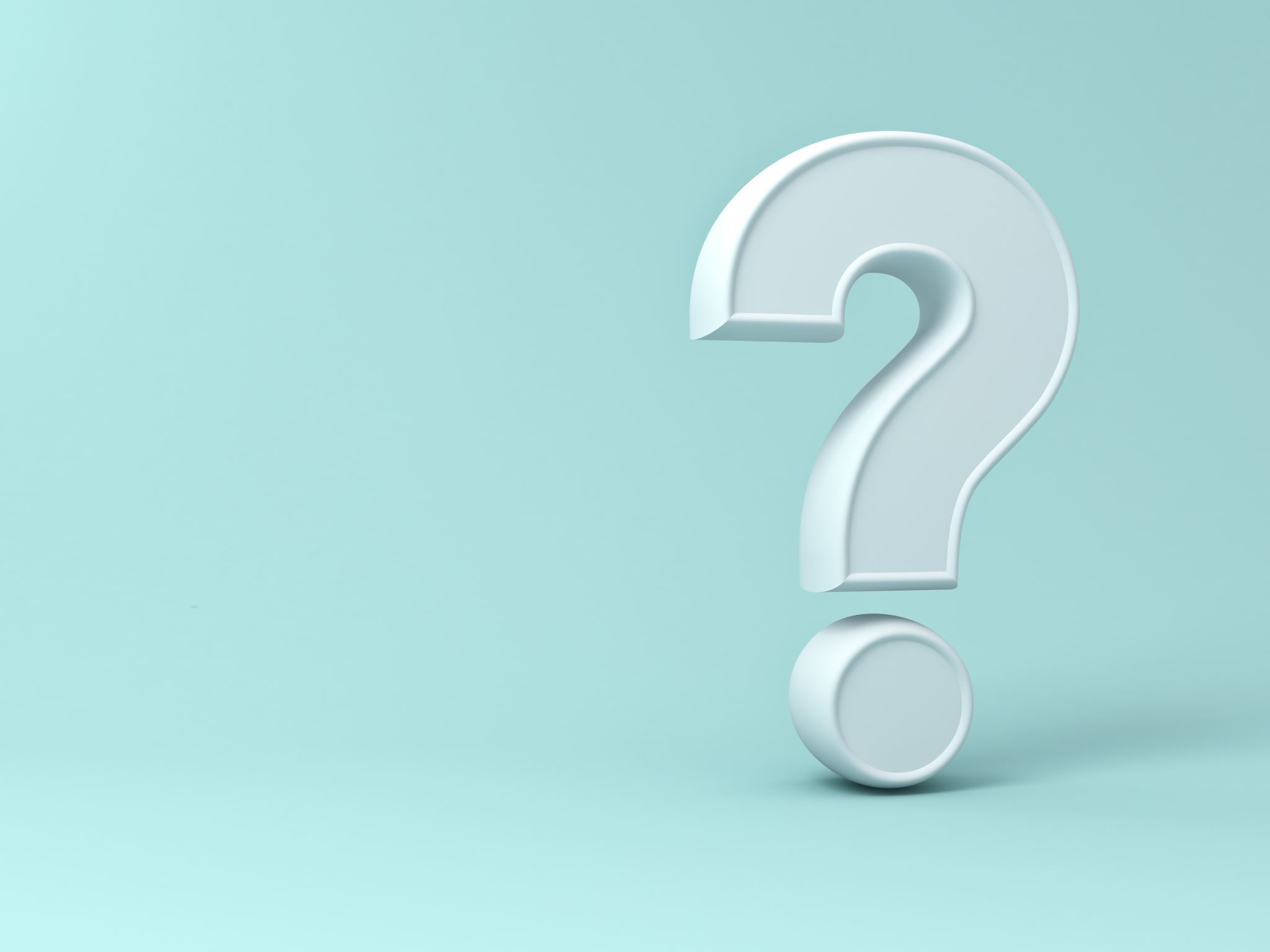 Warum ist die Unterscheidung der Arbeitslosigkeit nach Arten wichtig?
Maßnahmen gegen Arbeitslosigkeit
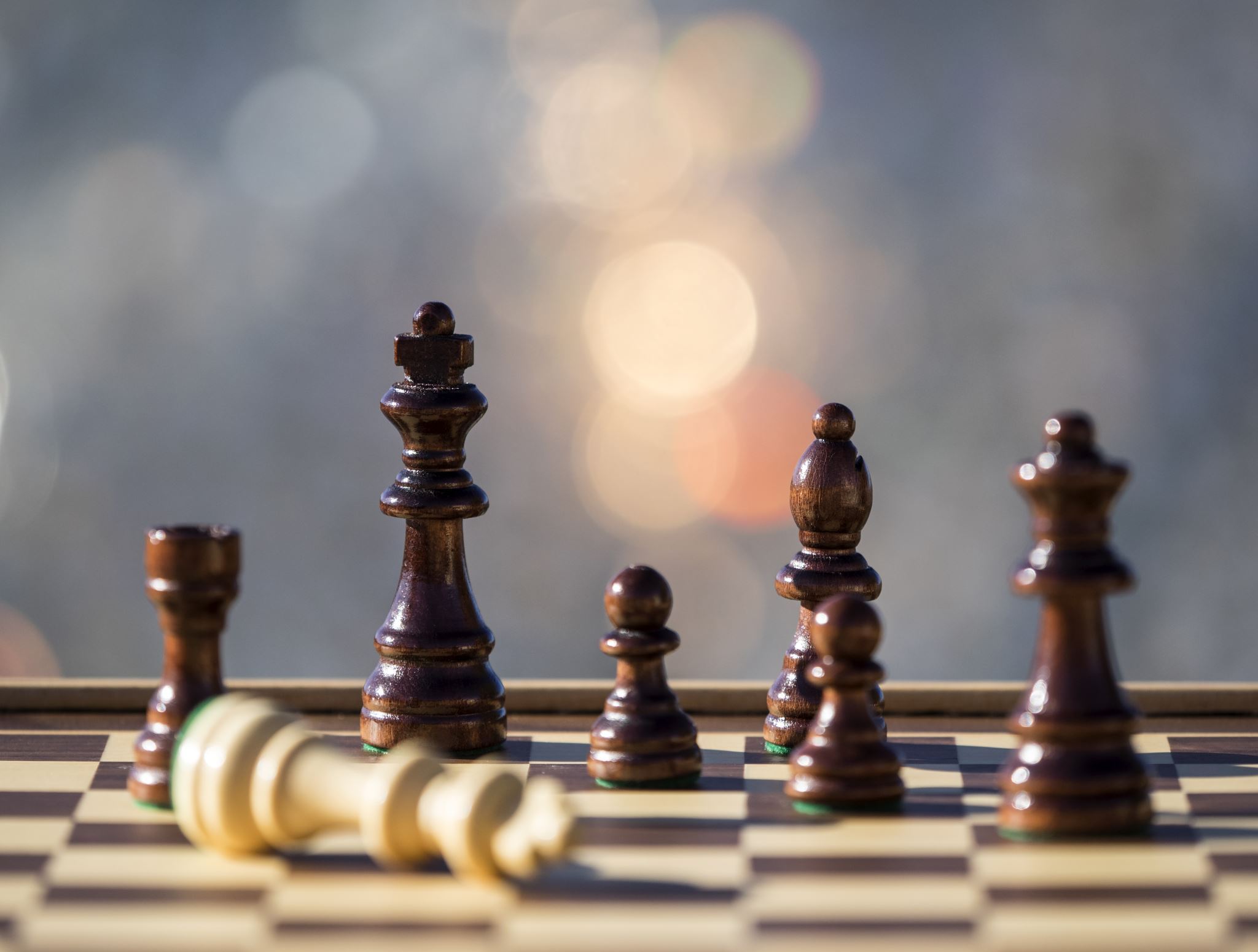 Phasen der Arbeitslosigkeit aus psychologischer Sicht
Phase 1: Angst vor Arbeitsplatzverlust 
Phase 2: Schock nach Arbeitsplatzverlust
Phase 3: Eintritt in die Situation der Arbeitslosigkeit 
Phase 4: Traurigkeit und Resignation 
Phase 5: Apathie und Unzufriedenheit
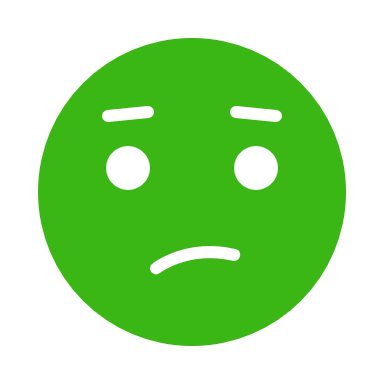 Negative Auswirkungen auf Wohlbefinden und Lebensqualität
der Rebus
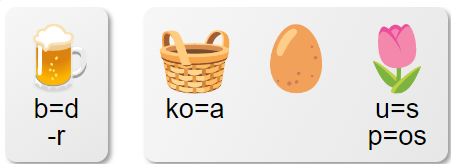 Die Arbeitslose
Wörterbuch
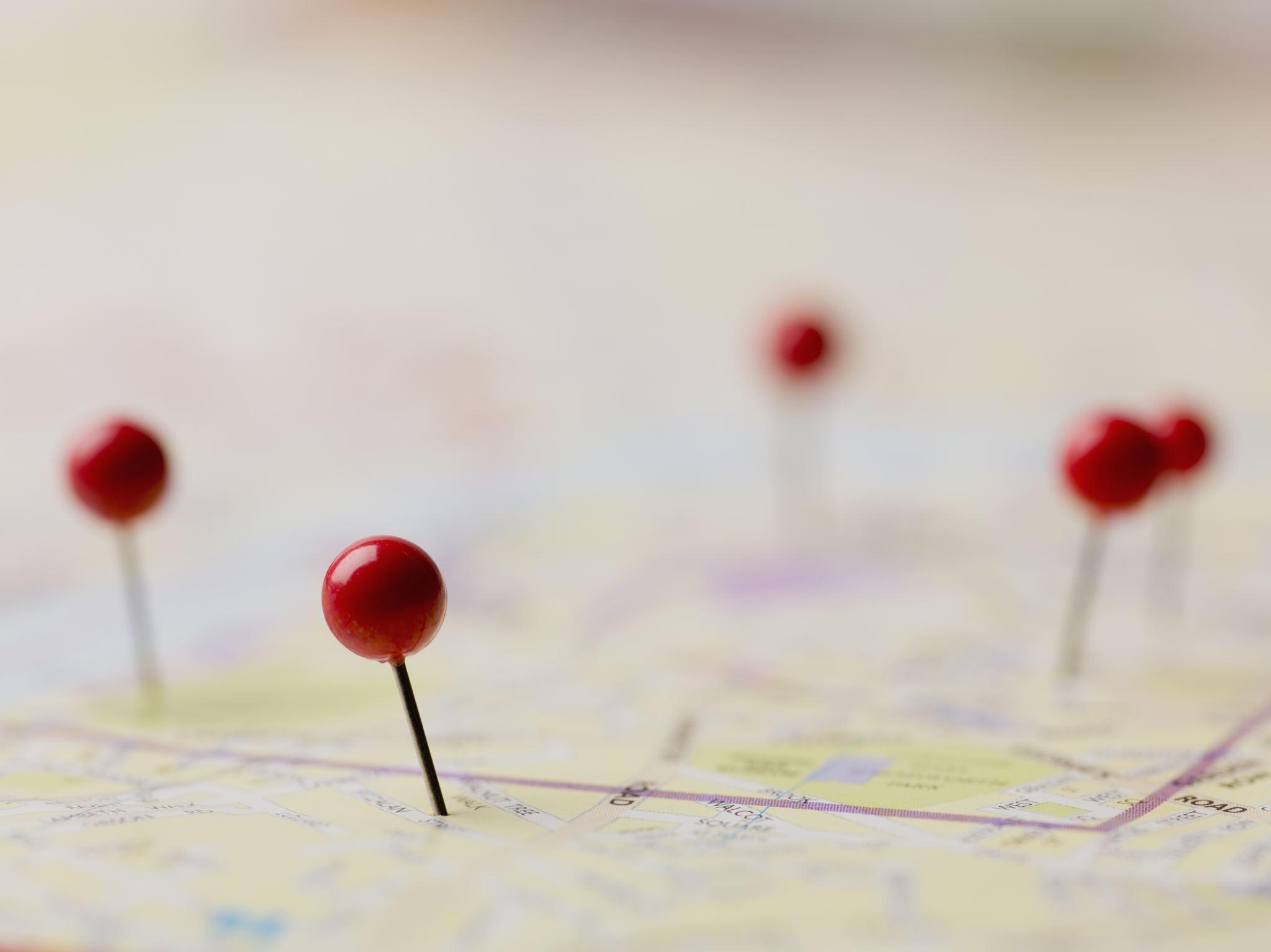 Quellen
https://studyflix.de/wirtschaft/strukturelle-arbeitslosigkeit-6047
•https://wirtschaftslexikon.gabler.de/definition/arbeitslosigkeit-27801
•https://de.wikipedia.org/wiki/Arbeitslosigkeit
•https://www.arbeitsrechte.de/arbeitslosigkeit/
https://santepsy.ch/de/psychische-gesundheit-und-arbeitslosigkeit/die-auswirkungen-von-arbeitslosigkeit-auf-die-psychische-gesundheit/
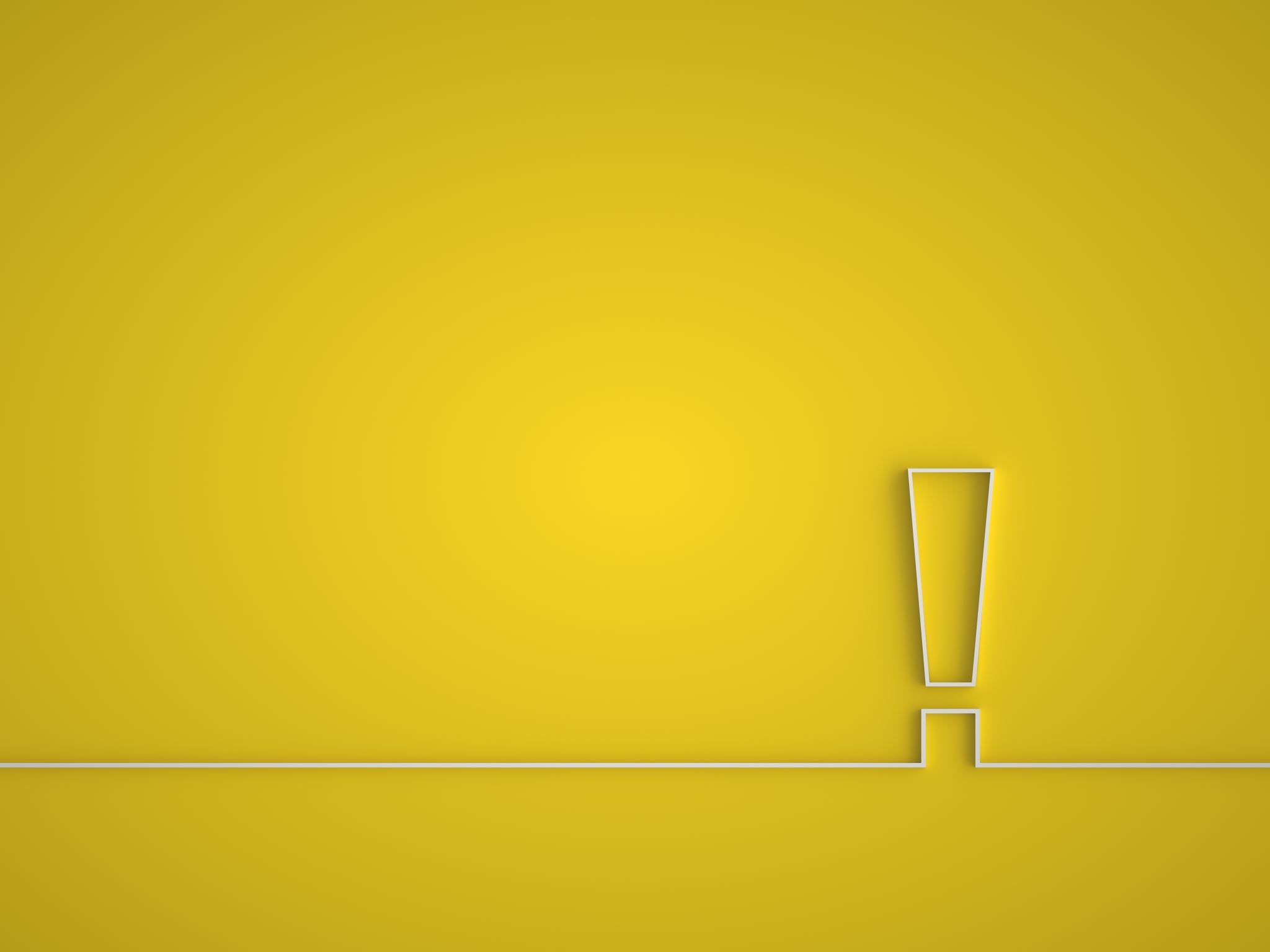 Vielen Dank für Ihre Aufmerksamkeit!